Increasing and Decreasing Functions
Upon completion of this lesson, you should be able to:

find where functions are increasing or decreasing
Objectives
A function f is increasing on (a, b) if  f (x1) <  f (x2) whenever x1 < x2.
A function f is decreasing on (a, b) if  f (x1) >  f (x2) whenever x1 <  x2.
Increasing
Decreasing
Increasing
Increasing/Decreasing Functions
Increasing/Decreasing/ConstantFunctions
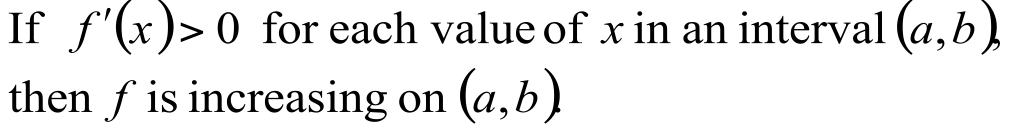 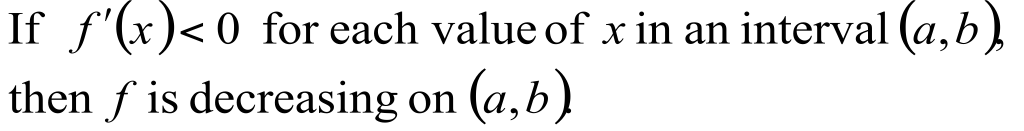 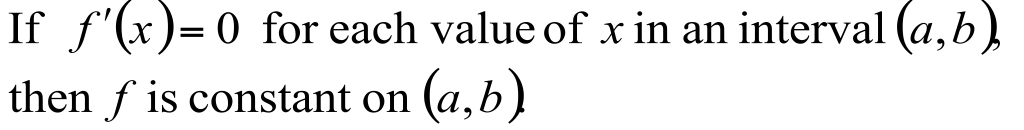 Example
In the given graph of the function f(x), determine the interval(s) where the function is increasing, decreasing, or constant.
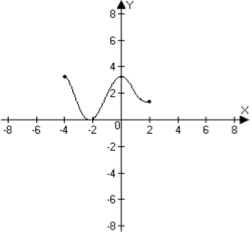 The function is decreasing on the interval (-4, -2)
The function is increasing on the interval (-2, 0)
The function is decreasing on the interval (0, 2)
Example
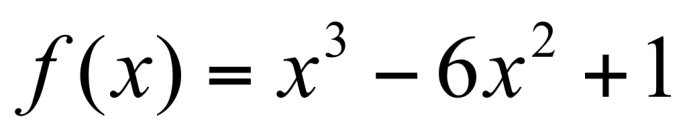 Determine the intervals where
is increasing and where it is decreasing.
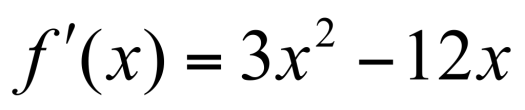 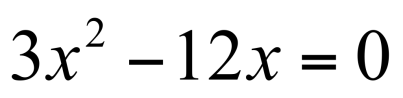 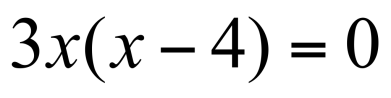 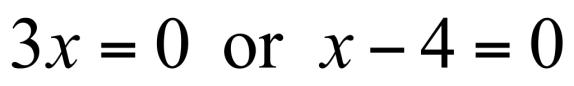 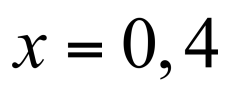 At x = -2 (ie. less than 0)
At x = 5 (ie. greater than 4)
At x = 1 (ie. btwn 0 and 4)
Ie. positive
Ie. positive
Ie. negative
+                      -                 +
0               4
f is decreasing
on
f is increasing
on
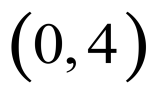 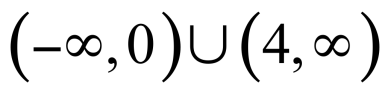